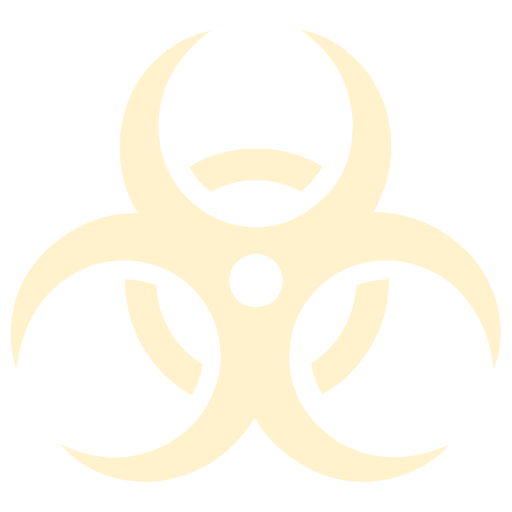 病毒档案  LNC000008  Version 2024.1   
梅毒
Syphilis              状态:  可控未能治愈
梅毒是一种主要通过性接触传播的感染性疾病，由苍白梅毒螺旋体（Treponema pallidum）引起。
首次发现时间
传染源
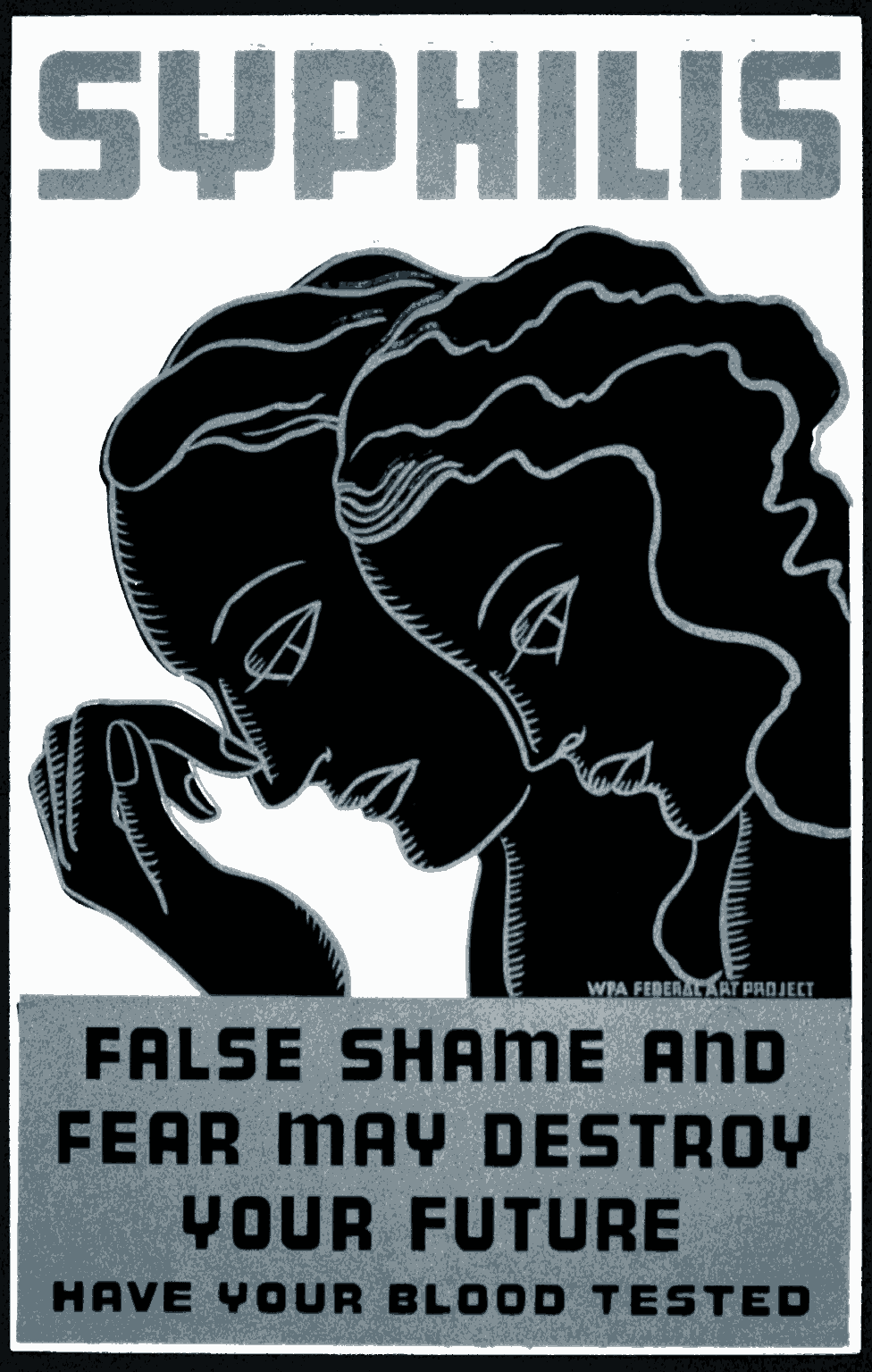 梅毒是一种主要通过性接触传播的感染性疾病切起源尚不明确，但文献记录表明，它可能在15世纪末或16世纪初期的欧洲快速传播。在中国，梅毒的记录可以追溯到宋代。
梅毒不会自愈，需要抗生素治疗
苍白梅毒螺旋体
死亡率
19世纪：58%
现在：8%

感染人数：
1.2亿人 1999年数据
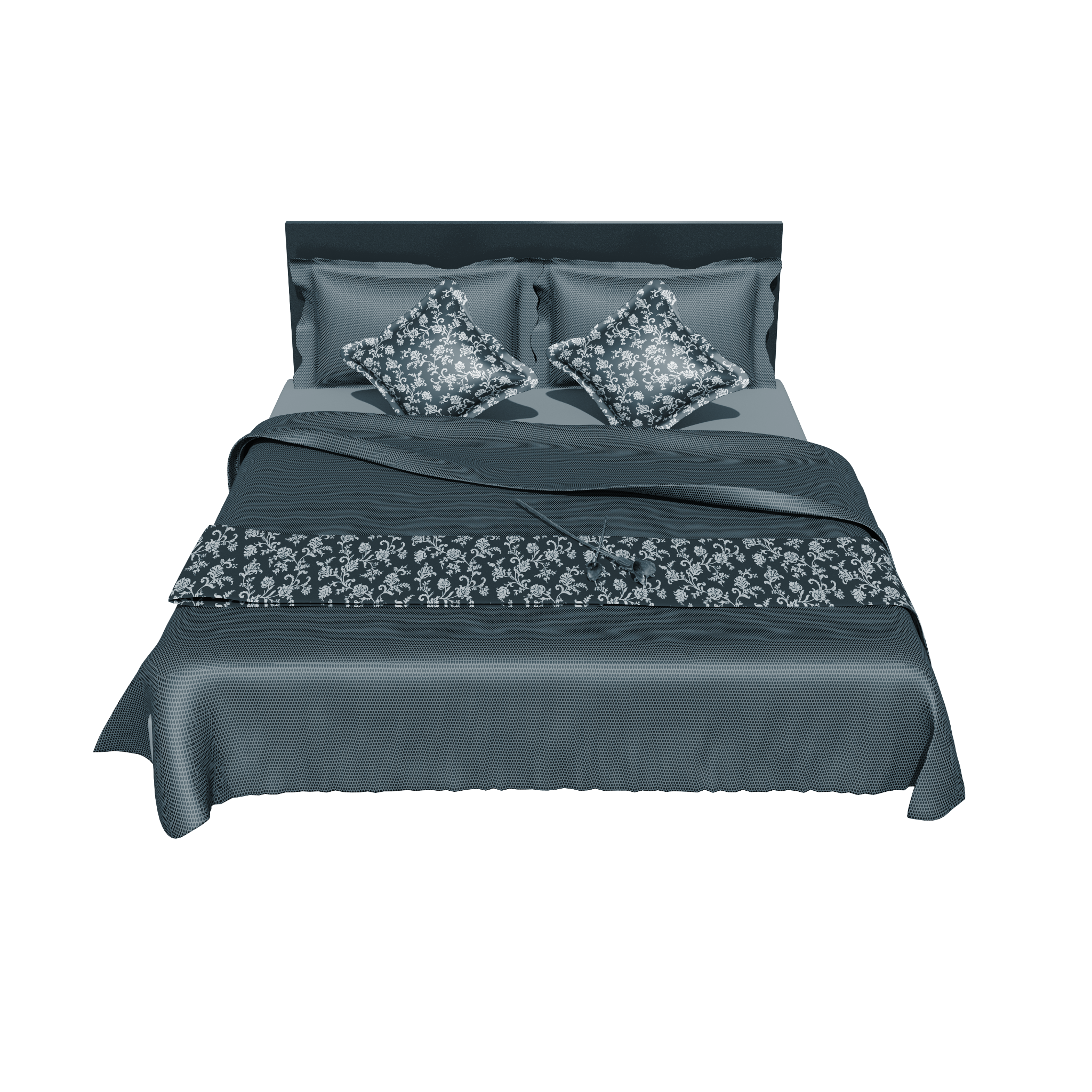 母婴（可阻断）
血        体液 性行为
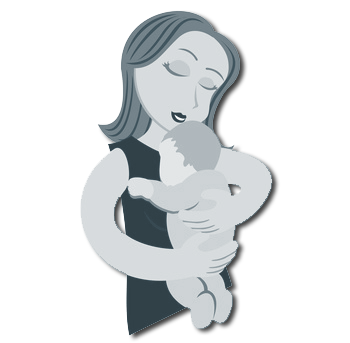 莫泊桑
梵高
贝多芬
一期
下疳 硬块 (第3-90天)
哥伦布
二期
同治皇帝
红疹 发烧 (第4到10周后)
瞎子阿炳
西门庆
三期
肉瘤 溃烂 神经损伤 (约3-15年后)
梅毒与名人